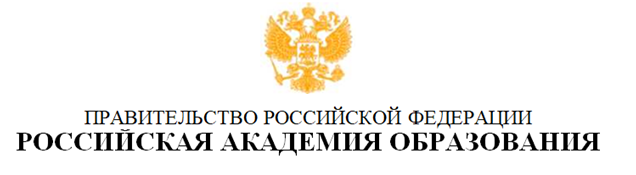 15 декабря 2020 
г. Москва
РАБОЧЕЕ СОВЕЩАНИЕ 
С РУКОВОДИТЕЛЯМИ РЕГИОНАЛЬНЫХ НАУЧНЫХ ЦЕНТРОВ РАО, НАУЧНЫХ ЦЕНТРОВ РАО
Сообщение руководителя Центра развития образования РАО   
Эммануила Робертовича Баграмяна
Планомерное развитие сети партнёрских отношений с РНЦ и НЦ как одно из приоритетных направлений деятельности  Российской академии образования
[Speaker Notes: Планомерное развитие партнёрских отношений с региональными научными центрами и научными центрами РАО является в настоящее время одним из приоритетных направлений деятельности  Российской академии образования. Расширяется география научных центров РАО.]
Планомерное развитие сети партнёрских отношений с РНЦ и НЦ как одно из приоритетных направлений деятельности  Российской академии образования
[Speaker Notes: Сеть созданных региональных научных  и научных центров РАО даёт возможность  разрабатывать научные основы образования в Российской Федерации с учётом социально-экономических изменений в обществе и этнокультурных особенностей и традиций народов России при неукоснительном соблюдении принципа учёта  единства образовательного пространства в условиях многонационального государства.]
Значение фундаментальных исследований и прикладных разработок партнёров научно-академической сети РАО
[Speaker Notes: Выполняемые  партнёрами научно-академической  сети фундаментальные исследования и прикладные разработки решают крупные проблемы развития теории педагогики и психологии, развивают  научно-методическое обеспечение процессов модернизации российского образования в соответствии с требованиями:
—  инновационной цифровой экономики;  
— гуманитарно-духовных запросов современного информационного общества и остроактуального общественного запроса, связанного с моделями воспитания личности, гражданина и профессионала; 
—  приоритетных направлений государственной политики в сфере образования, отражённых в главных стратегических документах: НП «Образования», «Наука», Указах Президента  РФ.]
Роль РНЦ и НЦ В повышении педагогической культуры российского общества
[Speaker Notes: В целях повышения педагогической культуры российского общества РНЦ и НЦ при координации РАО апробируют востребованные образовательные технологии, средства и формы организации обучения и воспитания. 
Развивающаяся под руководством Российской академии образования научная академическая сеть центров РАО оказывает научно-методическую помощь:
 —	образовательным организациям разных уровней образования;
 — органам управления образованием в совершенствовании системы подготовки педагогов и преподавателей общеобразовательных, профессиональных и высших образовательных учреждений. 
Особым направлением деятельности научной сети РАО является  обобщение и распространение исторического и современного опыта развития образования и педагогической теории.]
Совершенствование форматов сетевого взаимодействия
СЕТЕВЫЕ СОВЕЩАНИЯ РАО
2020
О совместной работе РНЦ РАО, НЦ РАО и инновационных площадок РАО
Об 
инновационных школах
О проектах профессиональных стандартов
[Speaker Notes: РАО развивает и совершенствует форматы сетевого взаимодействия. 
Так, в 2020-м году была проведена серия научно-прикладных дискуссий, организованных РАО
в форме сетевых обсуждений и совещаний, 
посвящённых вопросам стратегического управления развитием образования 
и актуальным вопросам  функционирования системы образования; 
среди них:
об основных направлениях развития педагогического образования; 
о проектах профессиональных стандартов; 
о совместной работе РНЦ РАО, НЦ РАО и инновационных площадок РАО; 
о создании электронных школ для учителей; 
о проектах инновационных школ и связи традиций и инноваций в образовании и др.]
Научно-аналитическая база развития педагогического образования
[Speaker Notes: Развивается научно-аналитическая база развития педагогического образования.  
Развитию базы способствуют проводимые на протяжении последних 5-ти лет системные мониторинги РАО. 
Полученные в результате мониторингов данные позволяют констатировать факт  проведения РНЦ и НЦ фундаментальных и поисковых исследований,  
в том числе по направлениям, определённым планом фундаментальных и поисковых научных исследований РАО на 2021-2030 годы (пп.5.3.1 – 5.3.8). 
В частности, имеются основания утверждать, что достигнуты определённые научные результаты 
по следующим направлениям фундаментальных исследований:]
Направления фундаментальных исследований РАО
РНЦ РАО
НЦ РАО
[Speaker Notes: В частности, имеются основания утверждать, что достигнуты определённые научные результаты по следующим направлениям фундаментальных исследований:
– 	«Междисциплинарные исследования современного детства». Информация о ведущихся исследованиях предоставлена рядом РНЦ и НЦ РАО, на базе:  
Уральского федерального университета имени первого Президента России Б.Н. Ельцина; 
Гуманитарного университета; 
Российского государственного педагогического университета им. А.И. Герцена и др.;
– 	«Социализация в информационном пространстве мультикультурного общества» –  проблематика отражена в ряде крупных исследований, проводимых РНЦ и НЦ на базе: 
Донского государственного технического университета; Адыгейского государственного университета; 
Ярославского государственного педагогического университета имени К.Д. Ушинского и др.;
– 	«Психолого-педагогическое сопровождение развивающей и безопасной образовательной среды»  –  в рамках исследований РНЦ и НЦ РАО на базе: 
Омского государственного педагогического университета; 
Российского государственного профессионально-педагогического университета и др.
Проводятся исследования по другим направлениям, определённым планом фундаментальных и поисковых научных исследований РАО, в частности, по проблемам:
 – перехода профессионального образования на инновационный путь развития  (НЦ РАО на базе:  Российского государственного профессионально-педагогического университета;  Приднестровского государственного университета им. Т.Г. Шевченко и др.;
– перспектив развития непрерывного педагогического образования; 
– 	научных обоснований современных стратегий и прогнозирование тенденций развития образования, и др.
Полученные РАО результаты позволяют однозначно констатировать: 
систематический анализ и обобщение отчётных материалов РНЦ и НЦ способствуют формированию многостороннего системного представления о фундаментальных  и научно-прикладных исследованиях по вопросам состояния и перспектив развития педагогического образования в Российской Федерации,  ведущихся наиболее авторитетными научными коллективами страны.]
В 2020-м году сетевым академическим сообществом РАО проведено более 100 значимых научных мероприятий
[Speaker Notes: В 2020-м году сетевым академическим сообществом РАО  было проведено более ста значимых мероприятий теоретико-методологической, научно-методической и научно-прикладной направленности: научно-практические конференции и форумы  международного, общероссийского и регионального уровней, в том числе,  в сетевом мультисекционном формате, активно поддержанном Российской академией образования.   Предметом обсуждения (и принятых решений) стали следующие актуальные проблемы:
	–	роль и значение системы образования в новых социально-экономических и социокультурных реалиях;
	–	педагогическое образование и модель «учителя будущего»;
	–	современные вызовы и  государственная молодёжная политика;
	–	дидактика 21 века и др.
Результаты организационно-координирующей и экспертно-аналитической деятельности РАО по планомерному развитию сети партнёрских отношений  позволяют   определить достигнутый уровень кооперации как устойчивое и имеющее отчётливые перспективы развития научное и организационно-методическое основание развития системы сетевого общественно-научного  взаимодействия на качественно новом уровне.]
прИНЦИПЫ академического сетевого взаимодействия и их решение
[Speaker Notes: Вместе с тем, необходимо указать на имеющиеся проблемы академического сетевого взаимодействия, а также  обусловленные этими проблемами задачи, требующие безотлагательного решения, причём  при обязательном участии всех РНЦ и НЦ РАО.
	Реализация Национальных проектов «Образование» и «Наука», а также выполнение Указов Президента РФ требуют от психолого-педагогического академического сообщества концентрации на научных проблемах, связанных с обеспечением сформулированных в этих стратегических документах направлений развития образования и наук об образовании. Стратегические цели развития системы российского образования – «учитель будущего», «непрерывное образование», «экспорт образования», «социальные лифты для каждого» и др., требуют реализации двух основных принципов: 
	–	принцип полного охвата научными исследованиями «стратегической» проблематики: при принятии организационно-управленческих решений уполномоченные государственные  органы должны иметь возможность в режиме реального времени (он-лайн) обратиться к аналитике, вырабатываемой и рефлексируемой профессиональным академическим сообществом;
	–	принцип межрегионального экспертного подхода: по различным группам проблем должны формироваться межрегиональные рабочие экспертно-аналитические группы (состоящие из экспертов, представляющих разные регионы, но занимающихся сходной тематикой); реализация данного принципа позволит достичь большей глубины и  фундаментальности при подготовке аналитических материалов по запросу: ГД, Администрации Президента РФ, Общественных палат, министерств и ведомств.]
Взаимодействие и всеобщие усилия всех членов сети РАО
[Speaker Notes: Реализация принципов полного охвата и межрегионального экспертного подхода требует взаимодействия и всеобщего усилия всех членов научно-академической сети: РАО как координатора процесса, РНЦ и НЦ. 
На первоначальном этапе, уже в ближайшие месяцы, необходимо провести «общую актуализацию» направлений научных исследований в области психолого-педагогических наук. Целей у «актуализации» три:
	–	определить, насколько коррелирует тематика научных исследований каждого НЦ с тематикой фундаментальных исследований РАО;
	–	выявить «зоны неохвата»: проблемные точки достижения стратегических целей развития российской системы образования, оказавшиеся вне поля исследовательских интересов передовой академической общественности;
	–	обозначить возможности внутрисетевого взаимодействия научных коллективов, занимающихся сходными проблемами. В дальнейшем предполагается формирование «тематических межрегиональных экспертно-аналитических групп».]
Темы для обсуждения в ближайшей перспективе (начало 2021)
Предложения по формированию  планов работы РНЦ, НЦ с учётом:
основных целевых показателей реализации национального проекта «Образования» и национального проекта «Наука»;
целей и задач реализации «Стратегии научно-технологического развития Российской Федерации до 2035»;
целей и задач реализации «Стратегии развития воспитания в Российской Федерации на период до 2025 года»;
плана фундаментальных и прикладных исследований РАО;
целей и задач реализации иных нормативных документов в сфере наук об образовании. 
Предложения по актуализации научных направления РНЦ, НЦ в контексте развития экспертно-аналитической базы развития педагогического образования
Предложения по формам и срокам актуализации инновационных площадок РАО, предложения по статусу и перспективам взаимодействия «РНЦ (НЦ) РАО – инновационные площадки»
Предложения по форматам взаимодействия экспертных межрегиональных групп по разным направлениям исследований, имеющих стратегическое значение
[Speaker Notes: Здесь нужно развить/дополнить (поправить) вопросы для обсуждения с центрами]
Перспективы развития сетевого академического сообщества РАО
[Speaker Notes: Резюмируем коротко.
Перспективы развития системы сетевого академического сообщества Российской академии образования  связаны с:
	–	дальнейшим развитием и укреплением сети региональных центров РАО в субъектах РФ; развитием и организационно-методической поддержкой инновационных площадок РАО в регионах как полигонов передовой педагогической мысли и практики;
	–	формированием междисциплинарных межрегиональных экспертных сообществ по различным проблемам развития системы образования в целом, по уровням,  педагогического образования;
	–	формированием экспертно-аналитической базы развития педагогического образования;
	–	развития образовательных систем и дидактики. развитием координирующего центра обеспечения научных коммуникаций с передовыми зарубежными центрами.]
Спасибо за внимание